Everest-D V5 presentation
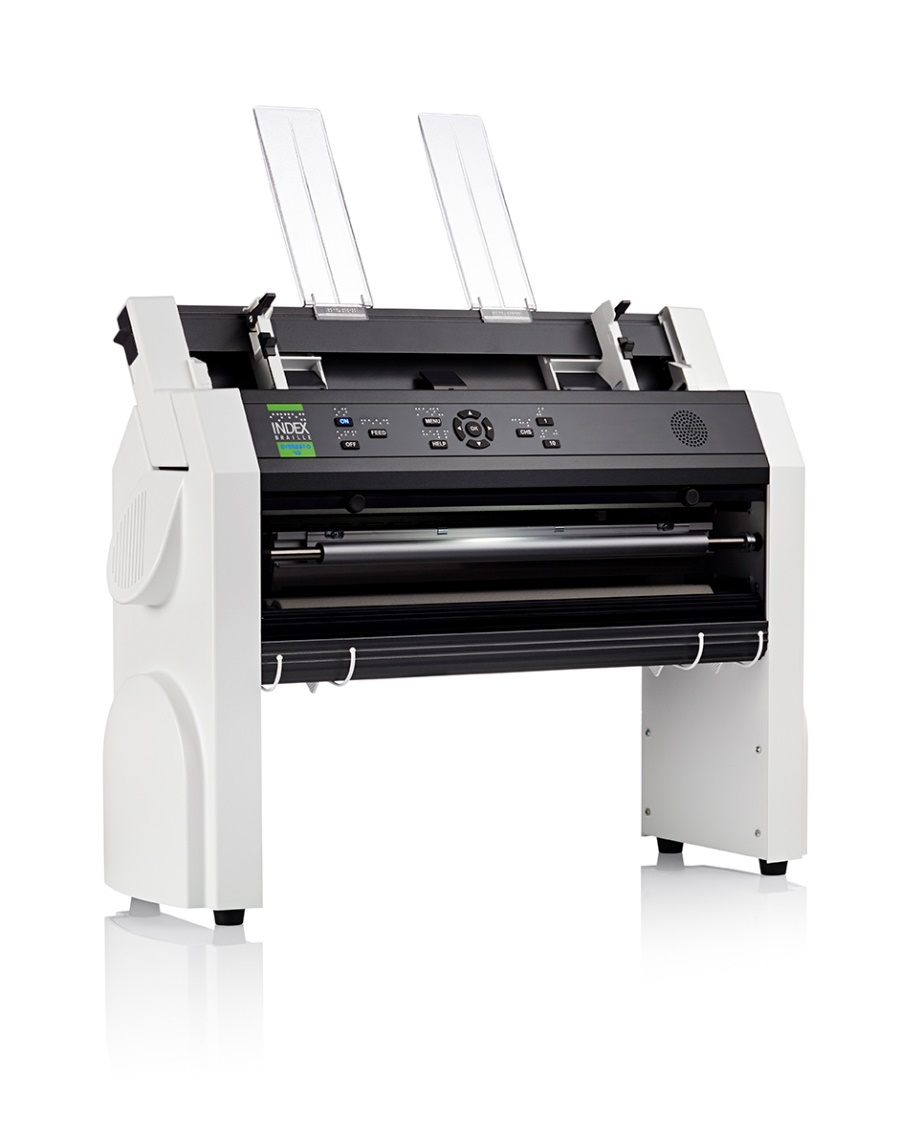 Braille printing made easy
www.indexbraille.com
28/06/2018
1
Most popular cut-sheet braille printer
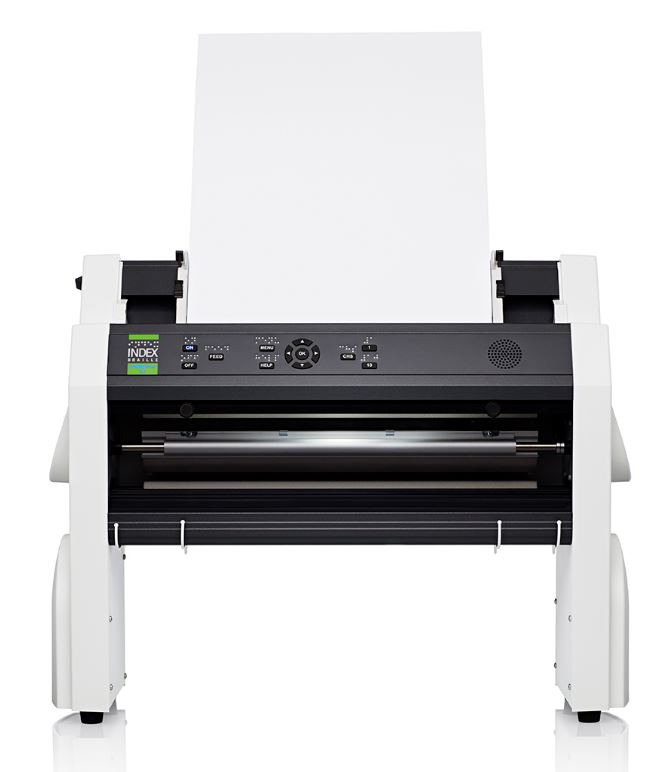 High braille quality
50-pages sheet-feeder
Fast
Small and powerful
Competitive price
Braille and text labelled control panel
The Braille translation is included,no need for additionalbraille editor
28/06/2018
2
Everest-D the most flexible printer
Portrait and landscape printing
Booklet printing (recommended)
Print braille on top of text paper
Print business card, standard Avery 
Print 
Durable construction
Support user defined paper size
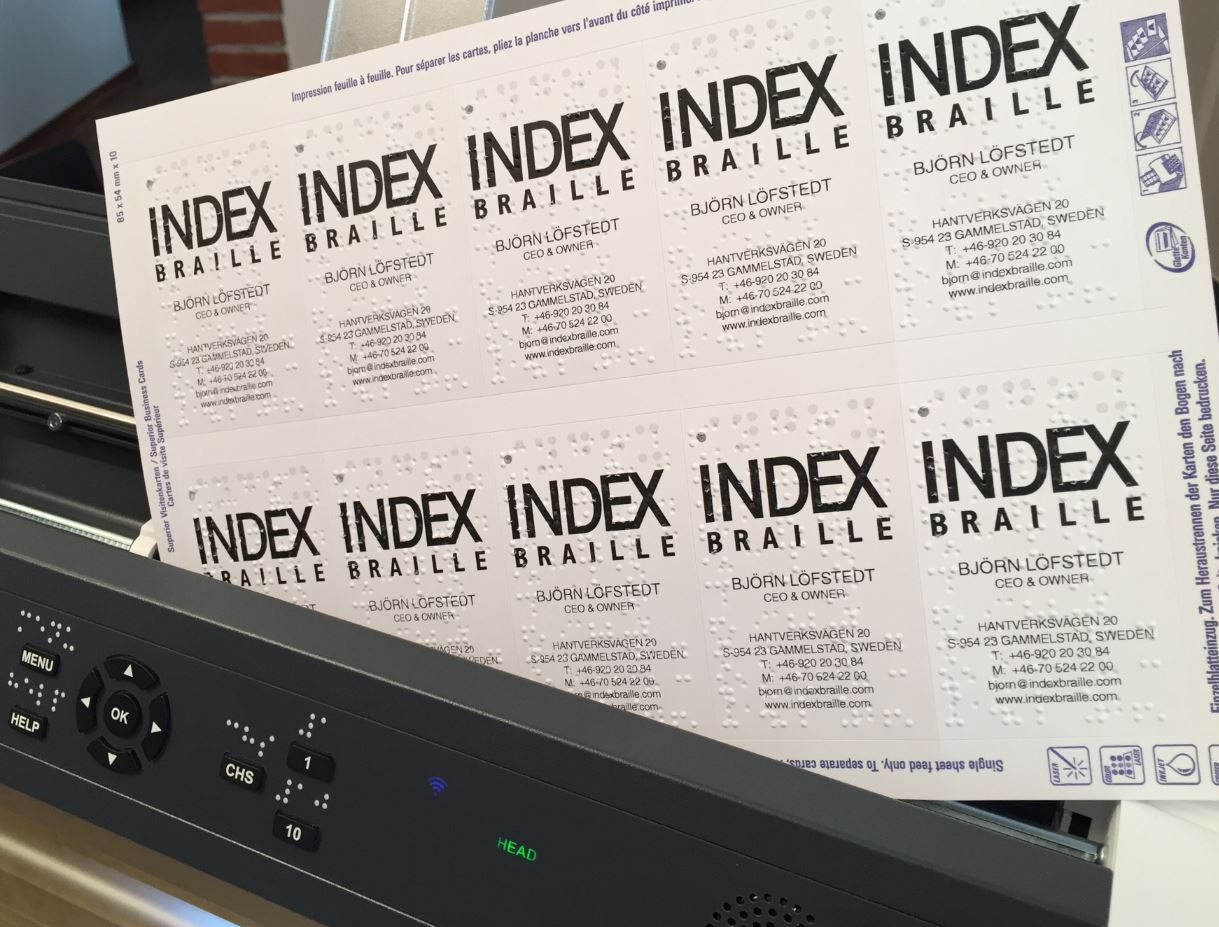 28/06/2018
3
Booklet a recommended format
Booklet printing is typically made on A3 or 11,5x17 inch paper, it folds to A4 or letter format. Benefits with booklet:
The paper out works is reduced to staple and fold. No need for holing, wire binding etc. 
The embossing speed is higher than on smaller A4/letter papers
The function of the sheet-feeder is even more stable with this wider paper.
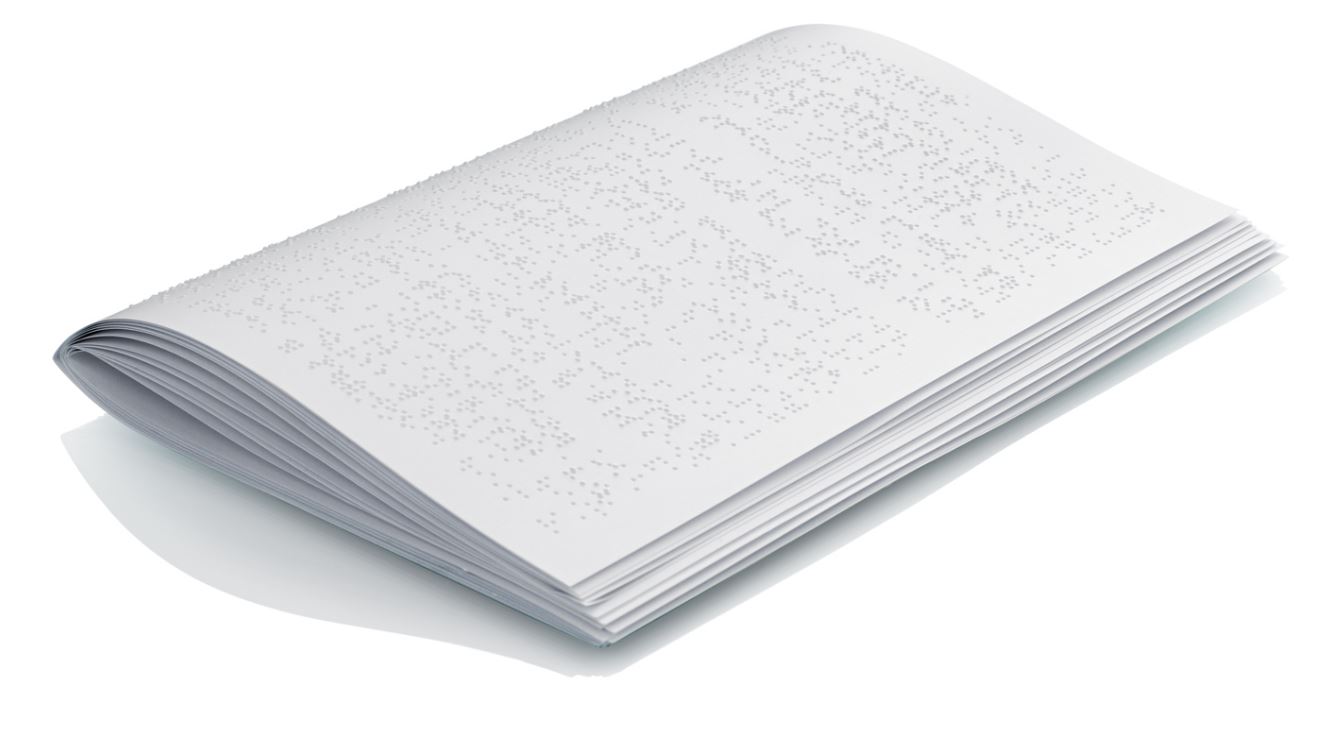 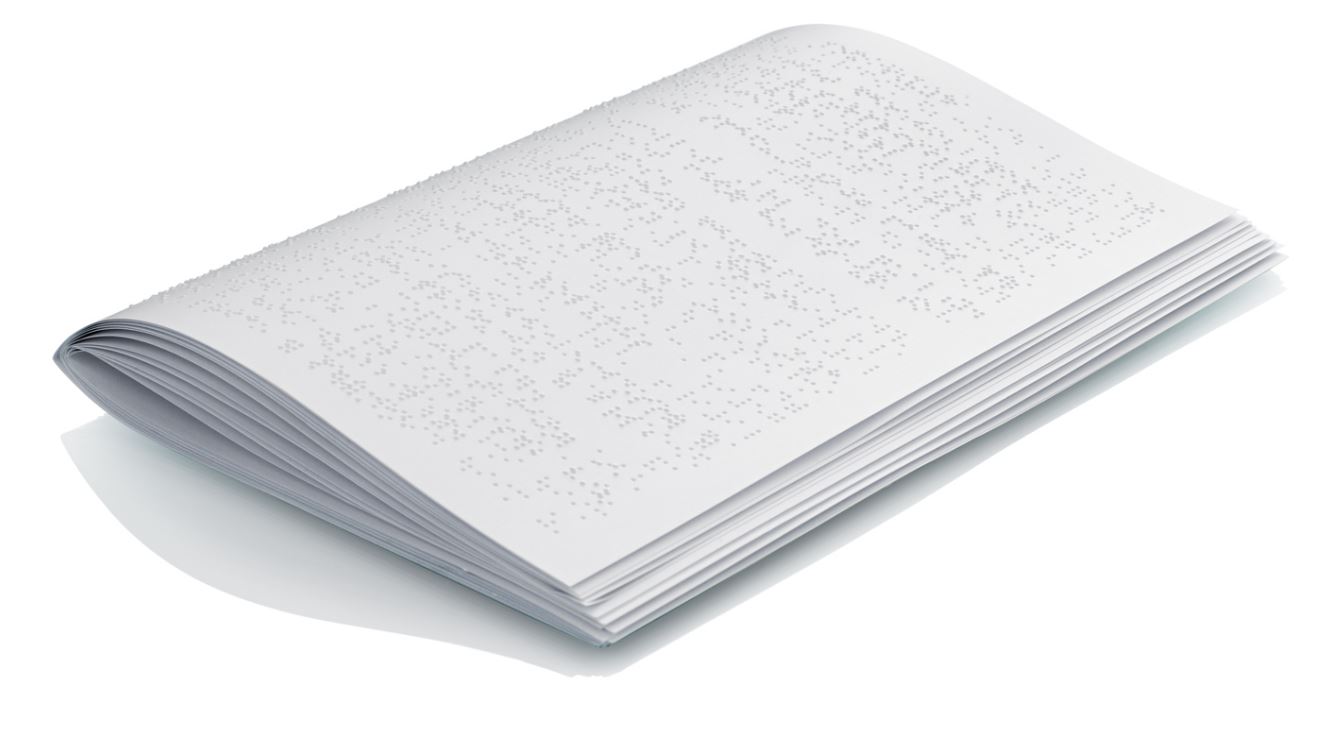 28/06/2018
4
Everest-D stays for ever
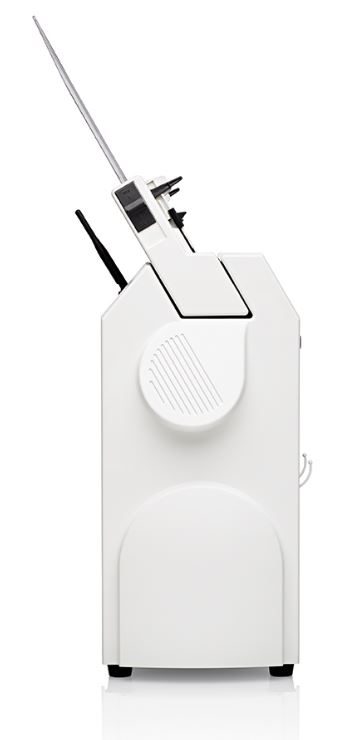 Everest is the market leading sheet-fed brailleprinter since the introduction of V1 in 1992.
Everest is 100% constructed by Index
Everest sheet-feeder production tools andintellectual property is owned by Index
The sheet feeder is tuned for best function onheavy braille paper
Durable construction tuned into perfection
28/06/2018
5
High quality braille
Index braille is well known since decades for good braille quality. This is how we define high quality braille:
Round dot, following the surface of sphere
With no holes
With no cracks
 Braille dot dimensions
Height 0,5 mm
Diameter of dot base 1,6 mm
Diameter of the sphere 1,7 mm
Braille cell size
Distance within the cell 2,5 mm
Distance between the cells 3,5 mm
Placed in a perfect grid
28/06/2018
6
Useful cut-sheet feeder
Cut-sheet paper is available every ware 
Cut-sheet paper is inexpensive
Paper width up to 297 mm
Paper length up to 600 mm
50 pages sheet-feeder the tools and production rights are owned byIndex.
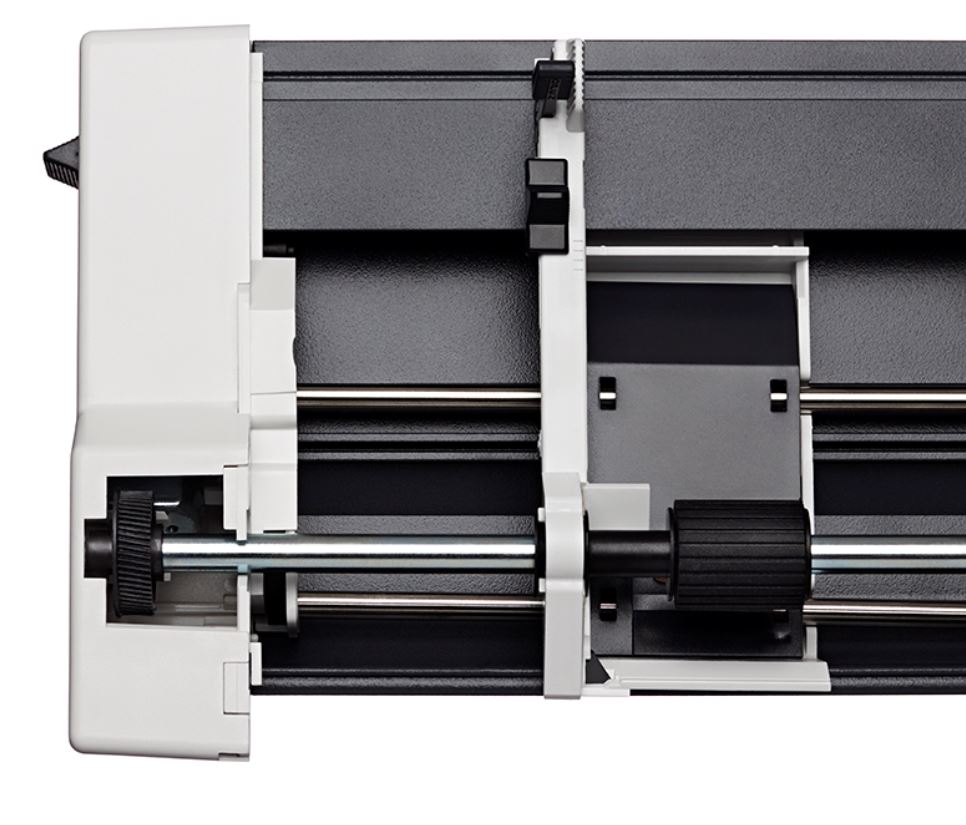 28/06/2018
7
All connectors
Network
Wired Network port
WiFi 
Bluetooth
Standard USB port
USB Host portBraille printing from standard USB
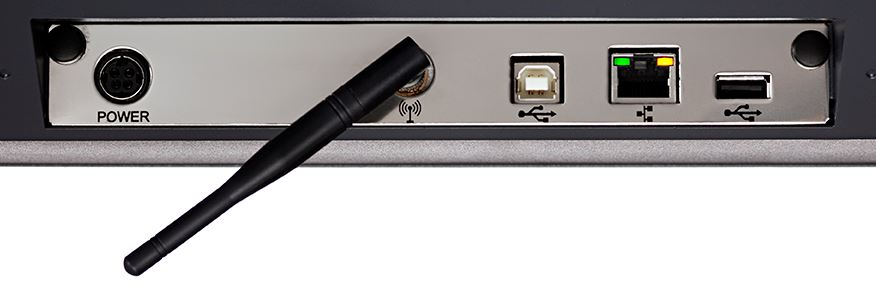 28/06/2018
8
Modern user interface
Control panel
Speech feedback in 19 languages
Speaker embedded in control panel
Labelled in braille and text
LED lighted text and icon feedback
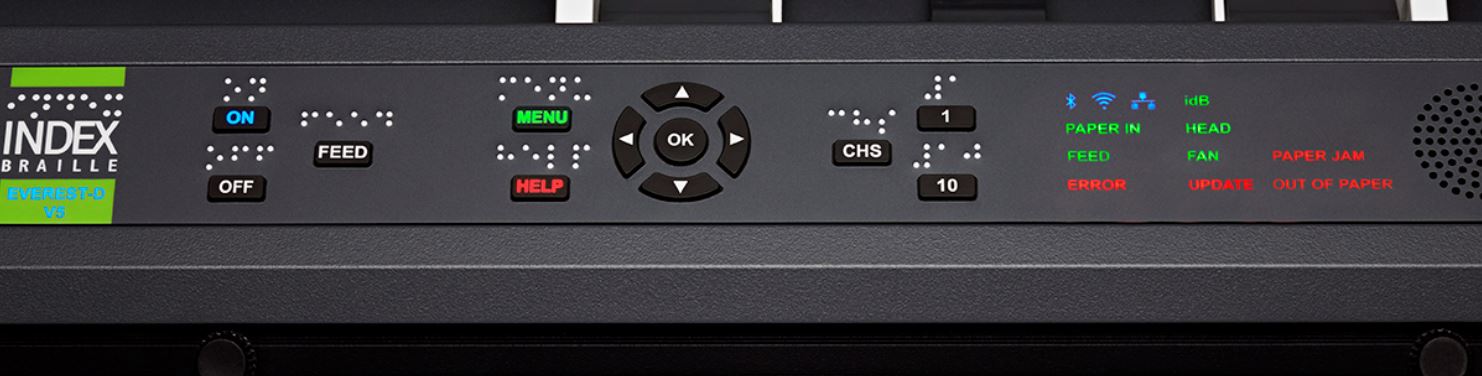 28/06/2018
9
Useful features
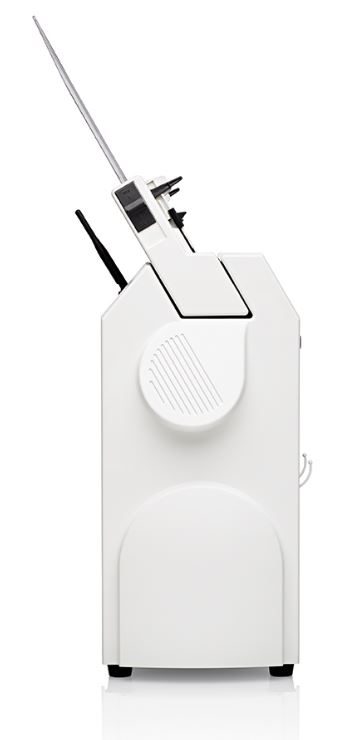 No need for a separate braille editor with on the fly translation
Support all operation systems
Supports horizontal and booklet (vertical) printing
Index BrailleApp 
USB Host port for printing from a USB memory
High resolution tactile graphics
Acapela speech guide the user
Liblouis text-to-braille translation is included
More than 150 languages
Literary (G1) and contracted (G2) braille
28/06/2018
10
The idea of booklet printing
A an A3 paper, two double sided A4 pages are printed with a folding line between
The printer automatically organize the braille printout for binding without manual handling
The booklet braille production process
Print
Staple
Fold
28/06/2018
11
Built to last
Everest-D is 100% constructed by Index
The sheet-feeder tools and production rights are own by Index  
The clean module design is the core for a competitive price with world leading quality.
Easy to maintain
Replacement of modules is quick and require minimum training
No mechanical adjustments
Firmware upgrade is free, at www.indexbraille.com 
Open information structure
Spare parts web 
Exploded view document
Knowledge base questions 
Spare parts available many years
support@indexbraille.com to access support portal
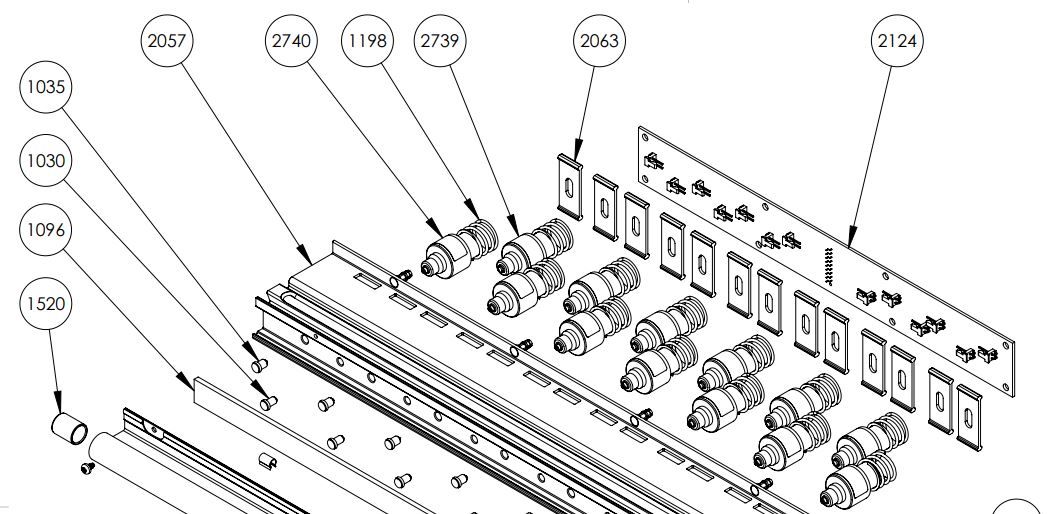 28/06/2018
12
BrailleApp the future
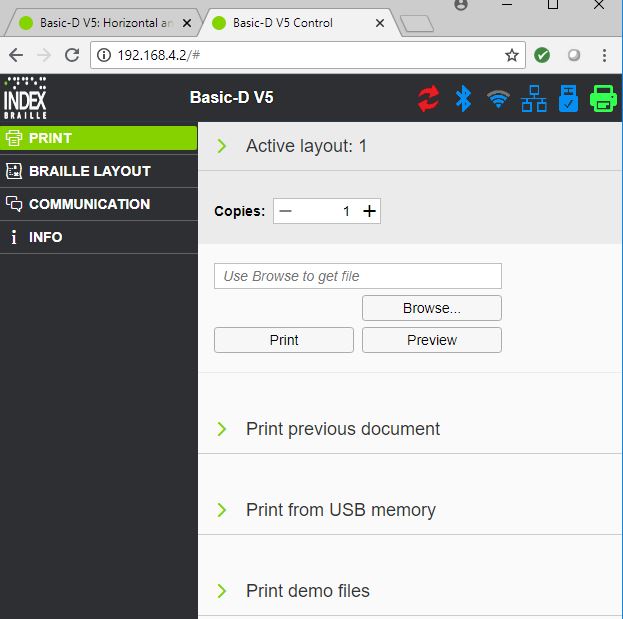 The BrailleApp is the next generation of interface to Index V5 printers. 
Support all common operating systems
Print braille without using a traditional braille editor
Print in literary (G1) or contracted (G2) braille
Preview the braille file in text or as braille-dots
Edit the translated braille file
Brows for source file
docx, doc and pdf
From your computer
From the USB memory inserted on the printer
Monitor and control printer icons
Firmware upgrade
Bluetooth
Wi-Fi
Wired network
USB memory inserted on the printer 
Embosser status
28/06/2018
13
Acoustic Hood Everest
Noise level only 60 db(A)
Supports up to A3/11,5X17”
Holds 50 papers
Comes ready to use
Ventilation by embosser fan
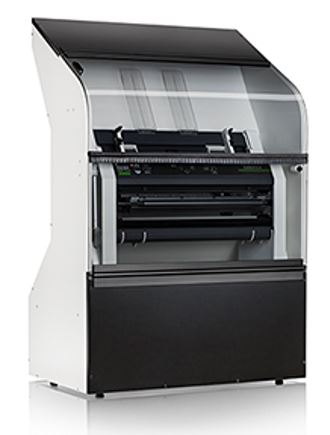 28/06/2018
14
Welcome to our world
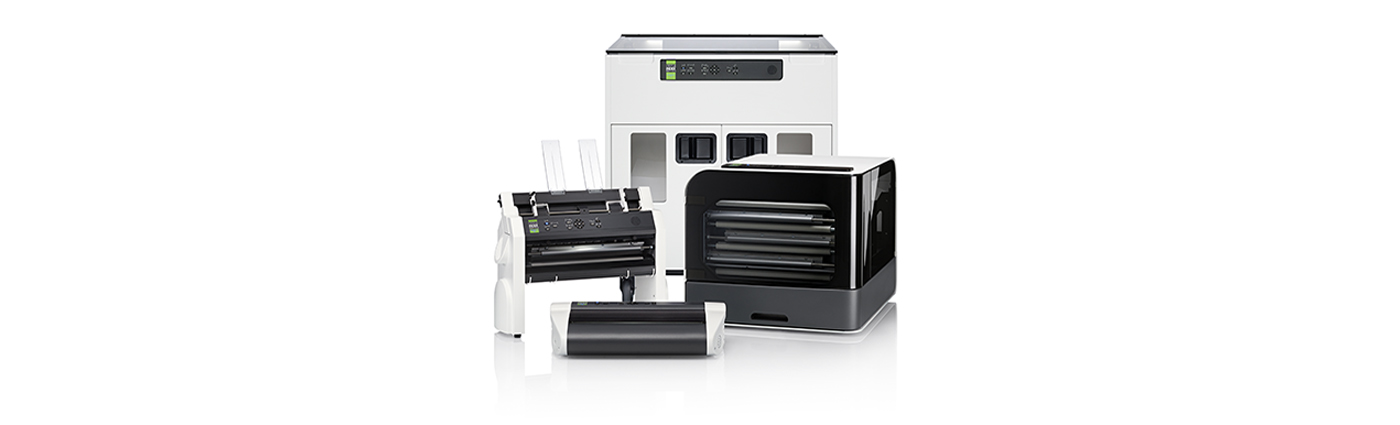 Braille printing made easy
www.indexbraille.com
28/06/2018
15